ＷＧ２　コンテンツの整備と流通
ＧＩＳ官民協議会　Ｈ２７年度総会
2015/7/7
Ｈ２６年度ＷＧ２の活動報告
ＧＩＳ大縮尺空間データ官民共有化推進協議会
支援グループ
ＷＧ２　コンテンツの整備と流通
１、WG等の開催状況

H26年6月6日　道路管理担当者会議の開催
　　　　　　		◆総務省・地方情報化推進室　磯室長と懇談

H27年1月21日　WG2開催
		◆電子国土版　調整会議システムへ移行検討
　　　　２月27日　調整会議システム説明会
		◆道路管理者、企業ユーザ対象に開催

　　　　５月22日　WG２（事務局・支援G・占用企業によるコア会議）
		◆電子国土版　調整会議システムの運用状況
　　		◆電子国土版　埋設物調査システムの運用に受けた協議
			（7月に試行実験を行う。）
ＷＧ２　コンテンツの整備と流通
２、調整会議システム電子国土版への移行（2015年４月）
	運用状況と課題
道路管理者による新たな利用の検討広がる
　　　　　　（7月3日現在のＩＤ登録済みの土木事務所・道路管理者）
	　　





	◆ユーザの異動と増加、IDの取り扱いについて整理が必要
　　　　	◆ブラウザの問題、ＩＥ８→IE10・IE11　又はGoogle Chrome、			Mozilla Firefox、での使用へ変更を。

　　　　	◆利用拡大へ活用ルールの検討
IDの設定と管理
データの削除
住所の入力
図面の添付、競合箇所の抽出条件
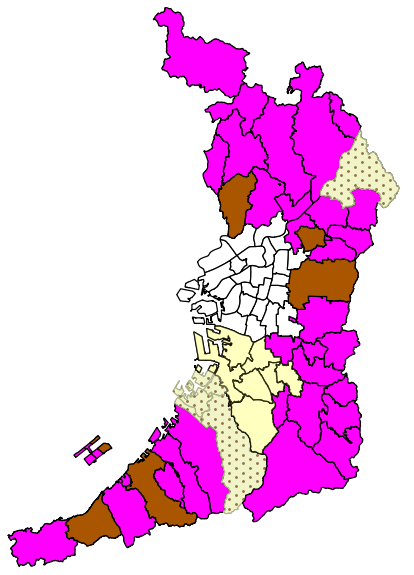 岸和田土木
　富田林土木
　八尾土木
　枚方土木
　茨木土木
　池田土木
＊鳳土木
阪南市
　泉佐野市
　門真市
　東大阪市
　豊中市
＊枚方市
＊堺市
ＷＧ２　コンテンツの整備と流通
システムの運用開始にあたっての課題
新システムへの問合等について
パスワードの管理について（ログインした最初に変更してください。）
担当者の異動に伴うID・パスワードの問い合わせ
＊対策＝部門ごとにＩＤを設定（パスワードの管理と定期的な変更が必要）
＊登録したＩＤでのみ編集可能

新規道路管理者への登録権限の追加

ログアウトについて
安全の為、席を離れるときはシステムの終了（画面を閉じる）を
自動ログアウト（一定時間操作しないと、ログアウト状態になります）

ブラウザの確認、ＩＥ８には対応しおりません。
ＷＧ２　コンテンツの整備と流通
システムの効果的な活用（１）
登録時の住所○○市から入力とフロンテージ（住居番号）の活用
　　☆ジオコーディング（住所を座標に変換する機能活用）
　市内一円　　　　   ⇒　xx市一円　	
　深田町18番12号　⇒　xx市深田町18番12号　
   足代新町　　　　　⇒　xx市足代新町
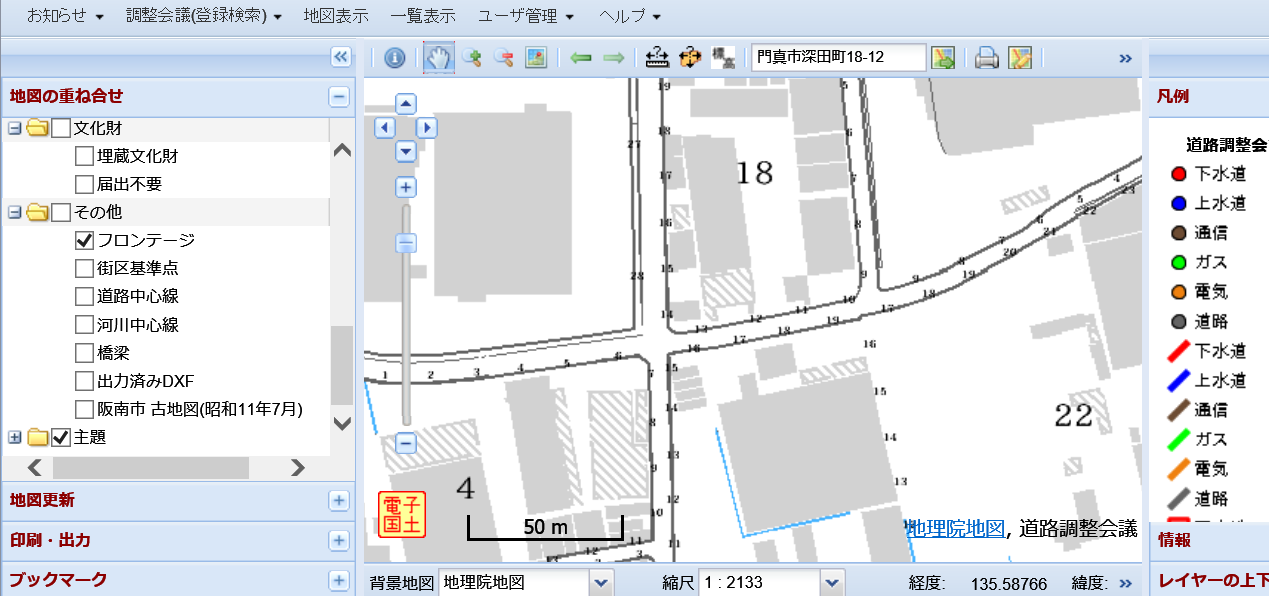 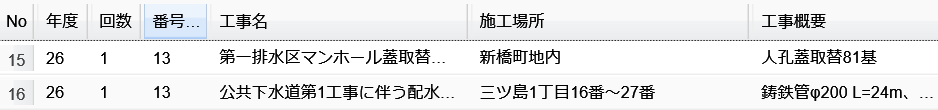 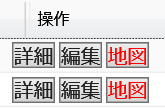 xx市
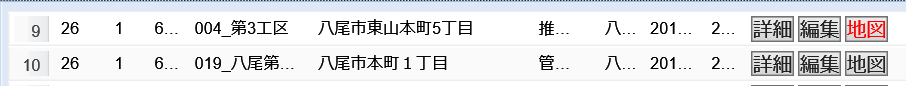 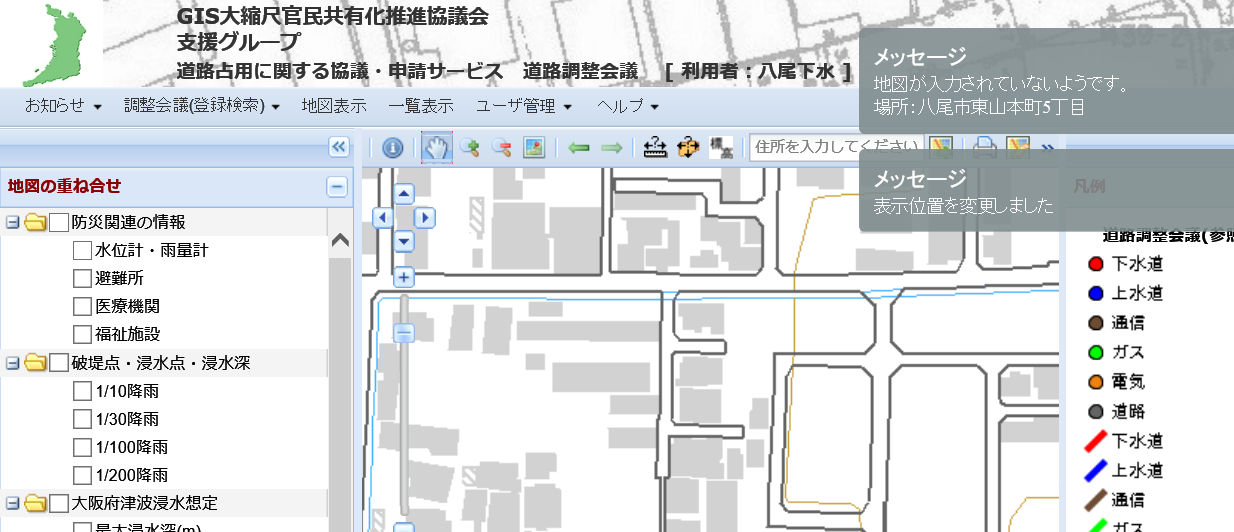 xx市
ＷＧ２　コンテンツの整備と流通
システムの効果的な活用（２）
工事競合箇所の抽出機能の活用（道路管理者×年度×回数）
　　＊調整会議２回目以降、又は追加工事の登録は、用途に応じた工夫を
	　　A、１回目に追加登録⇒競合箇所抽出
	　　　＊年間のすべて１回目として競合箇所を抽出
	　　B、年度・回数を区別して登録⇒競合箇所抽出
	　　　＊年度・回数ごとの工事の競合箇所を抽出
競合グループ
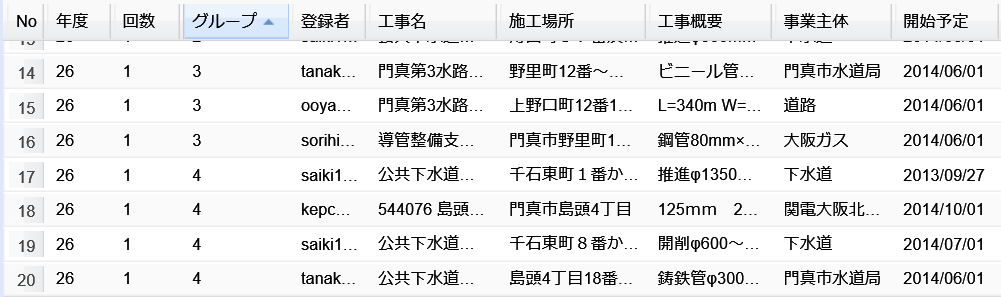 ＷＧ２　コンテンツの整備と流通
システムの効果的な活用（３）
路線・橋梁・河川データ、ハザードマップ等の重ね合わせ表示
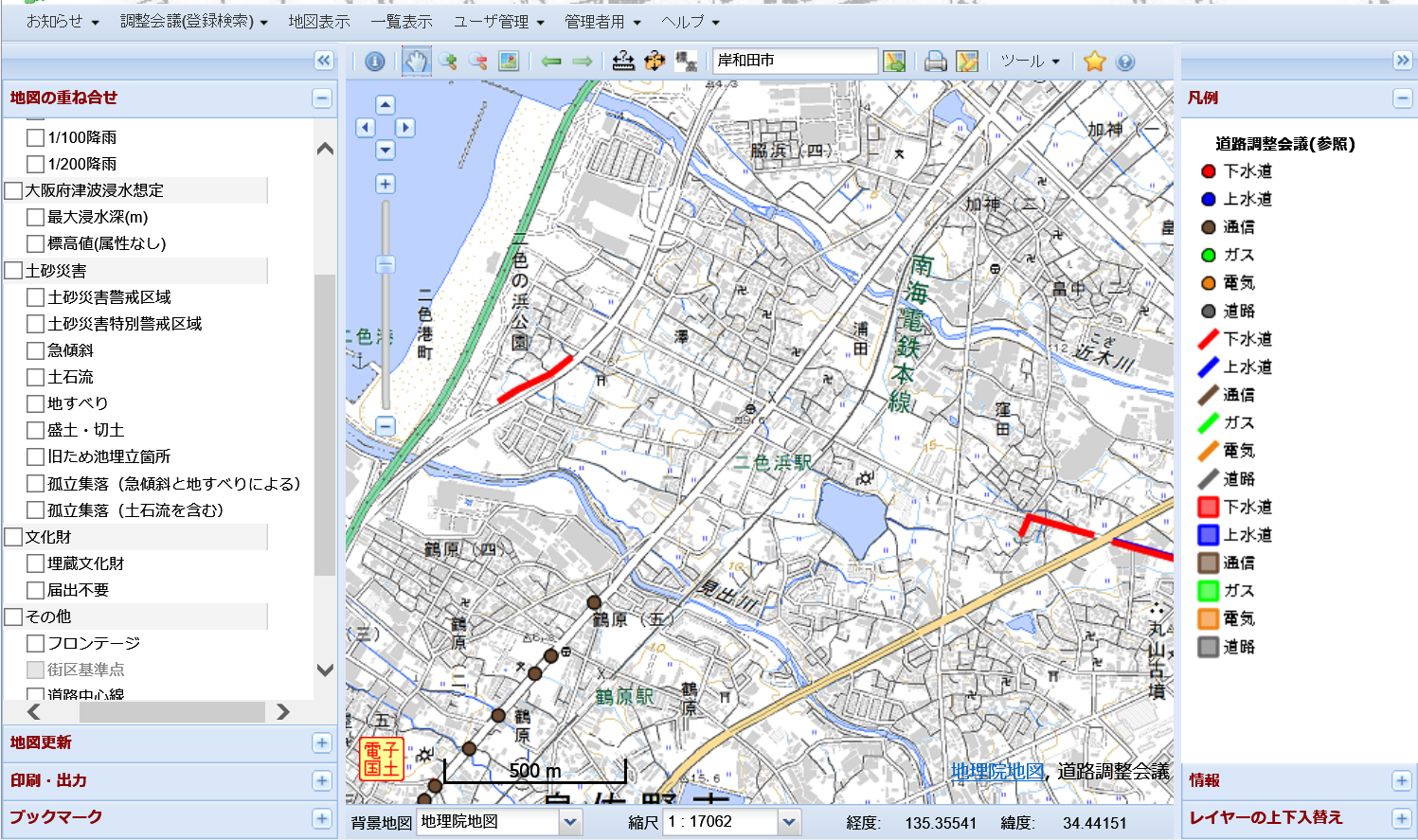 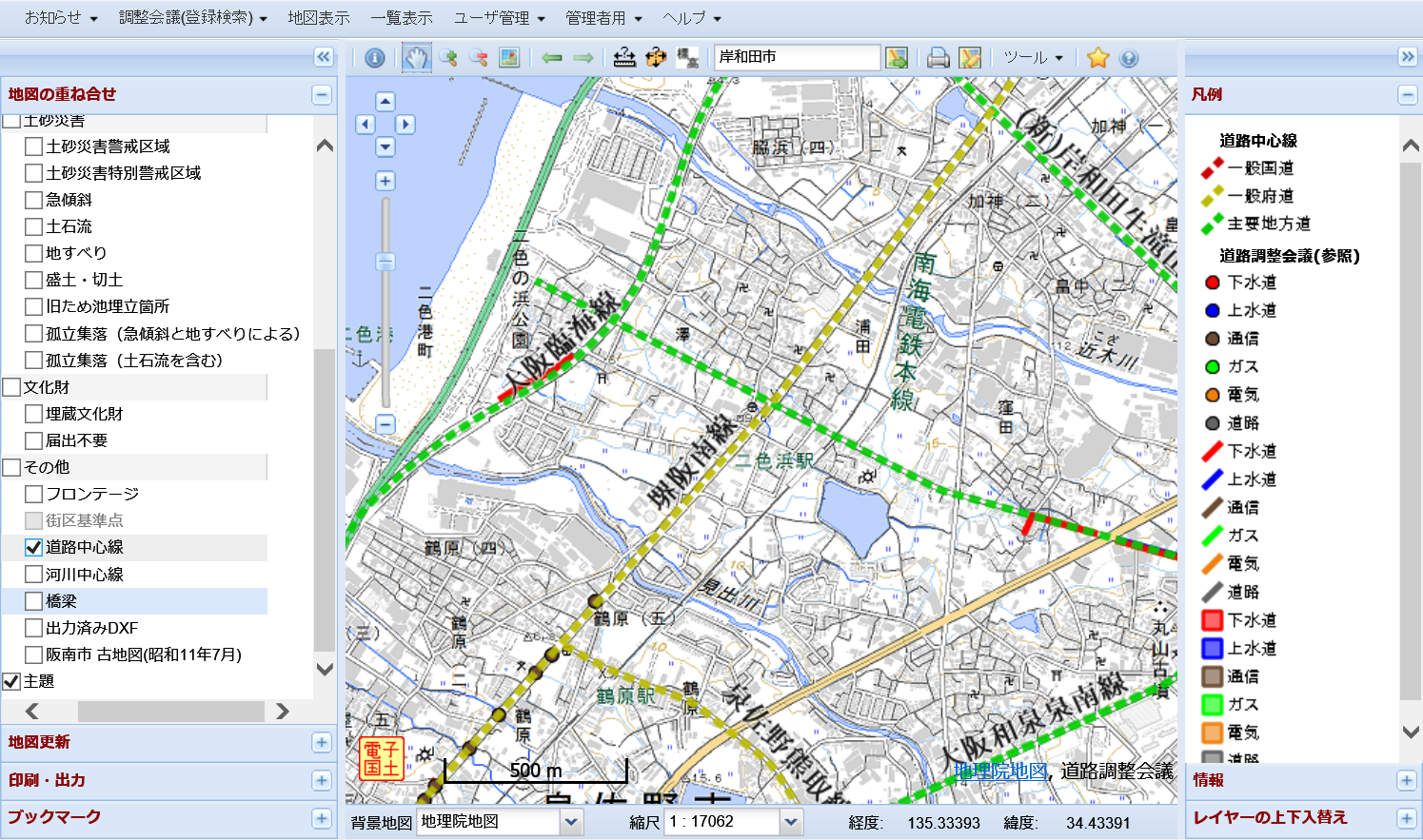 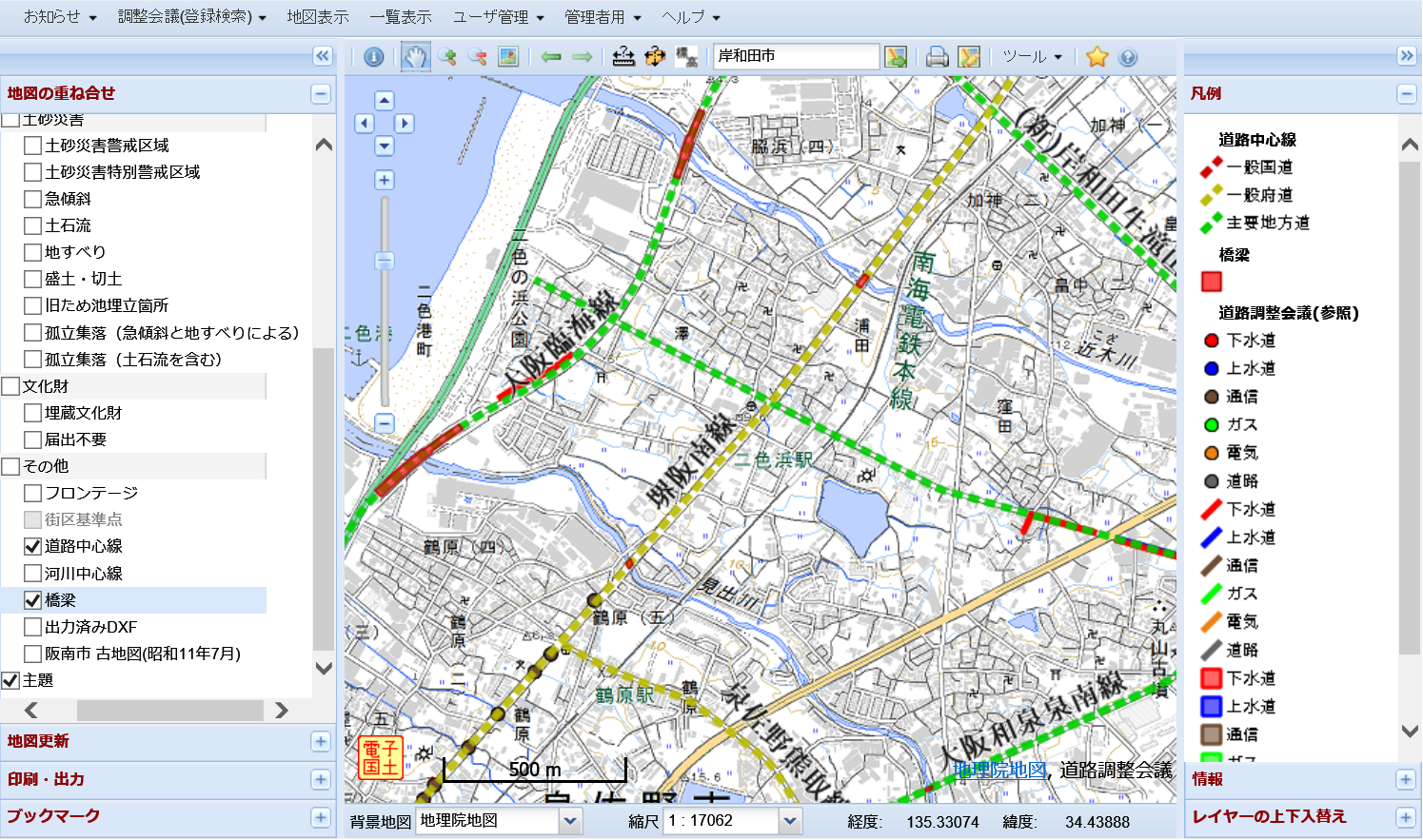 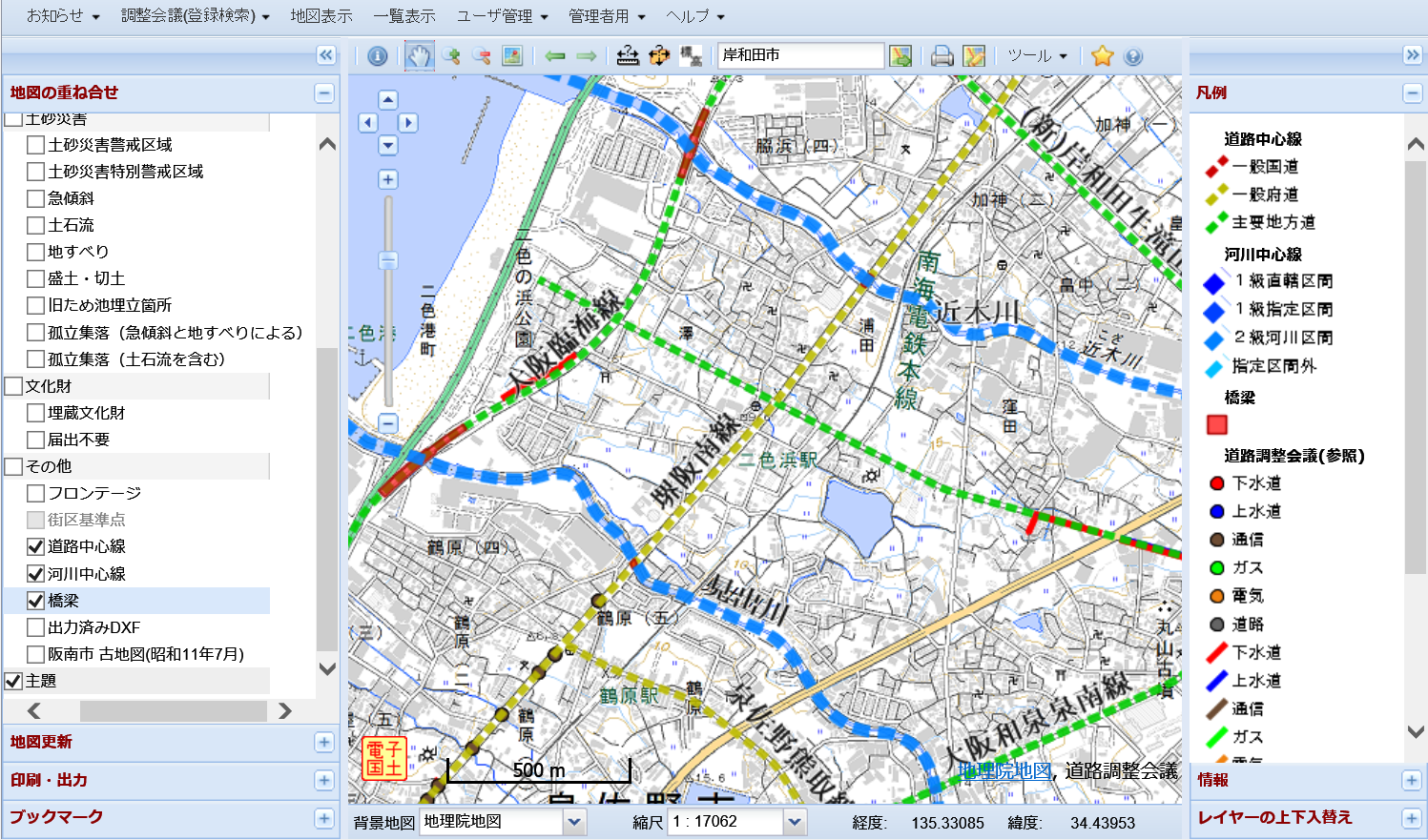 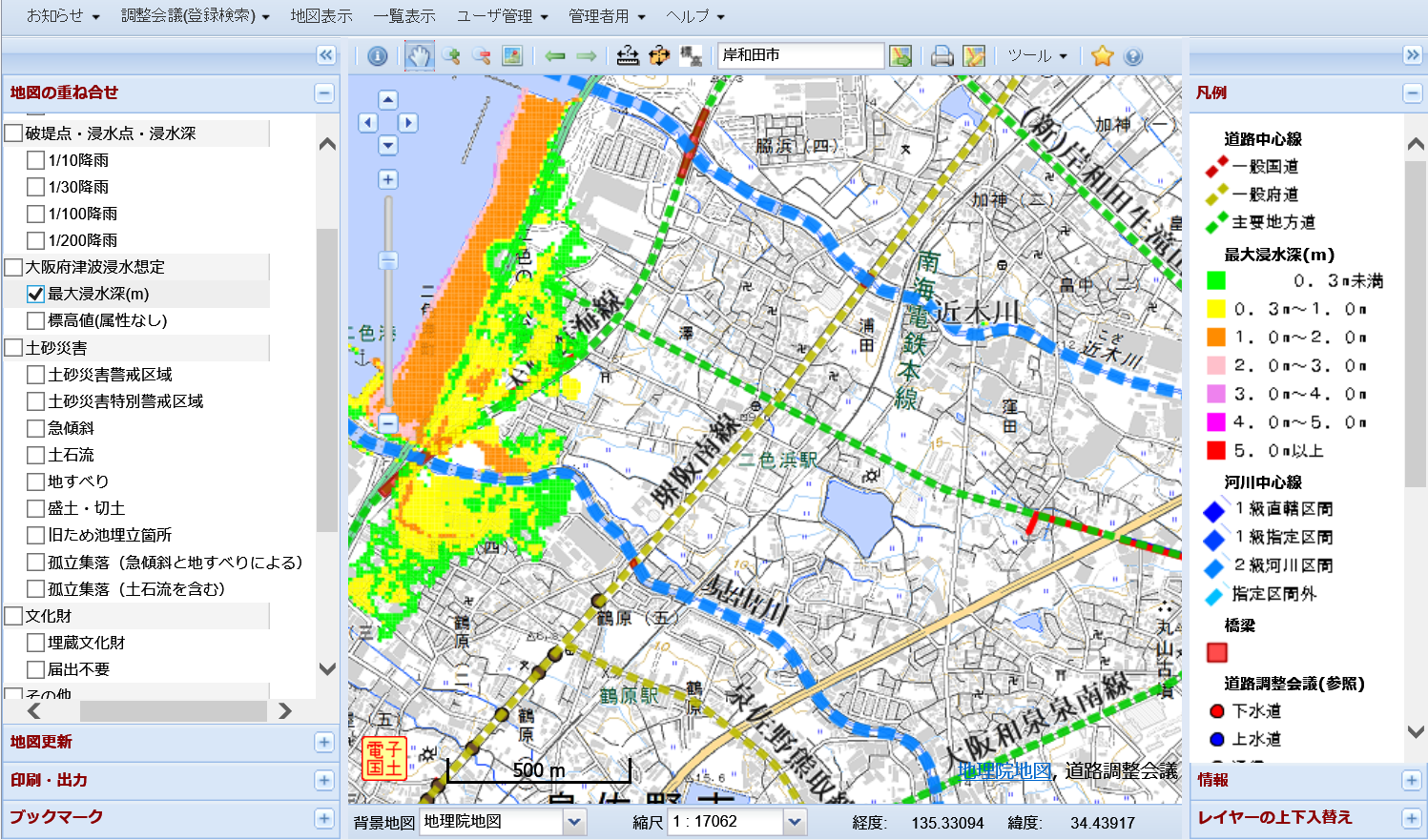 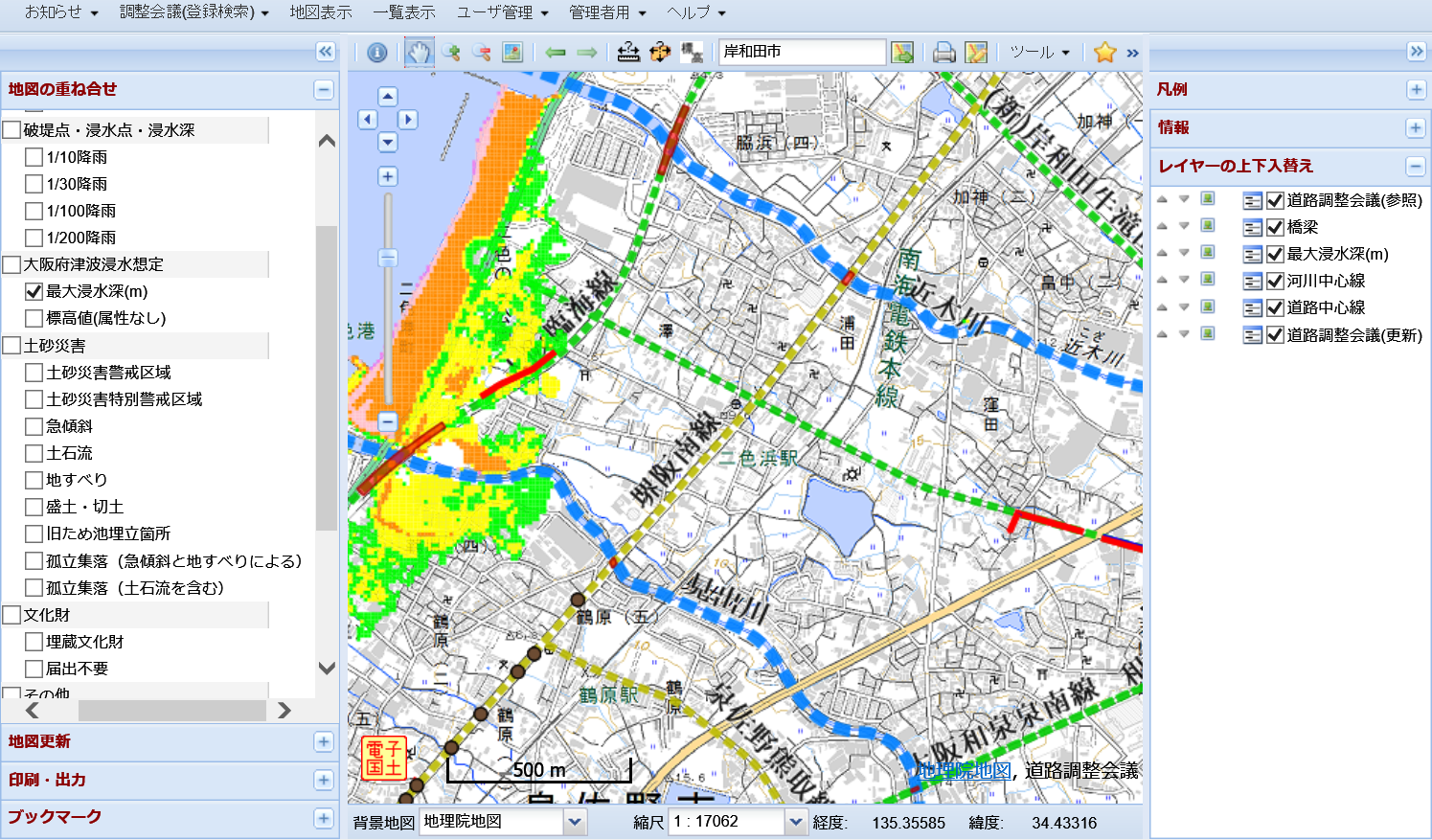 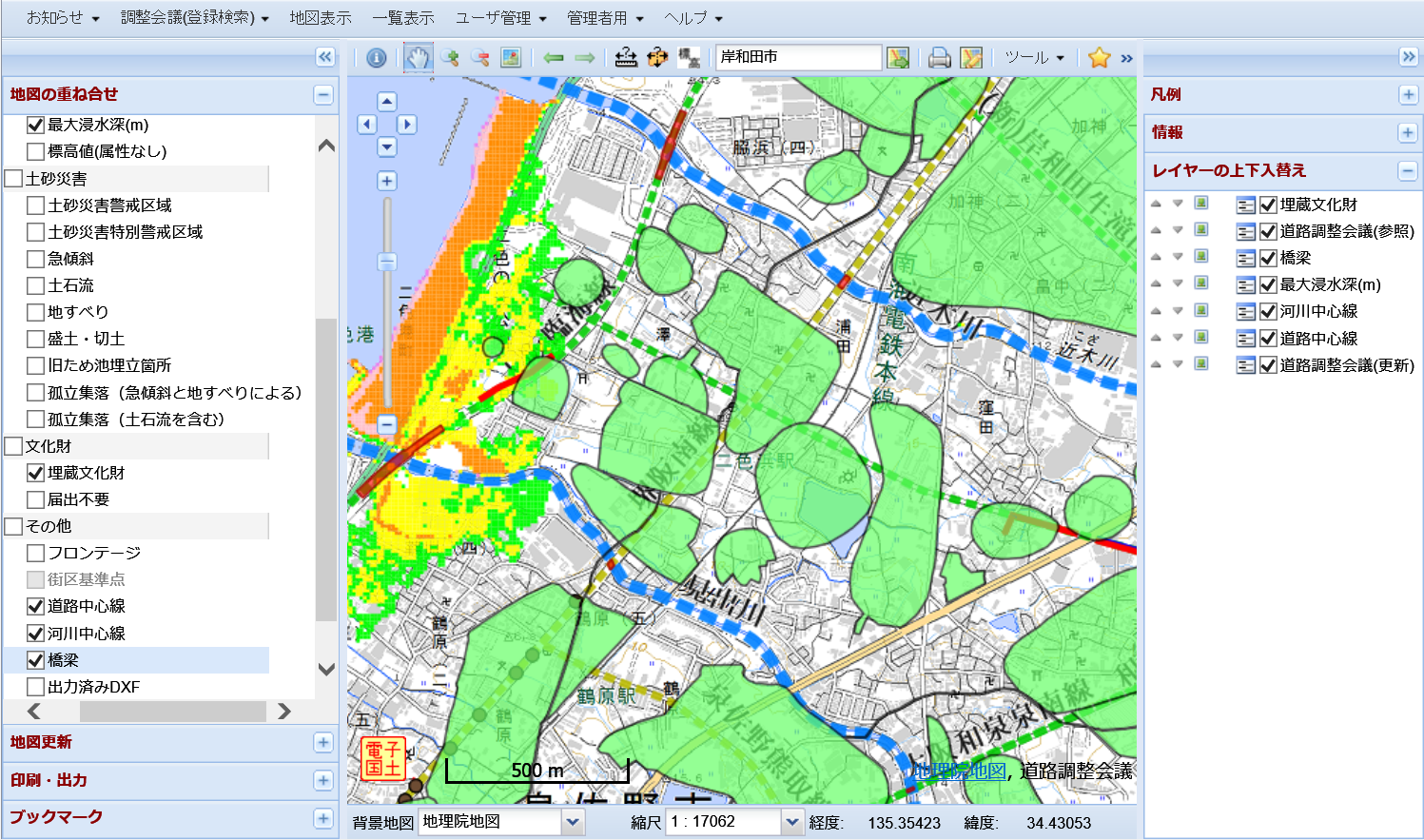 ＷＧ２　コンテンツの整備と流通
３、埋設物調査システムの運用に向けて
　　　　ＷＧ２　2015年22日
　　　　　占用企業・運営主体・事務局によるコア会議を開催

協議事項
　　◆電子国土版　埋設物調査システムの開発状況報告
　　◆運用に受けた課題を協議

協議の主な内容
各事業者への協議場所が府内中心部に多く、離れた自治体は、埋設物調査や３４協議に多くの手間・時間を要しているので、早急に実用化をめざしたい。
占用事業者内の「調査依頼者」と「回答者」間の調整が難しい。
「このシステムを使いたい」「使えば便利だ」と思えるような、システム・運用となるように。
長年にわたって、実証実験や協議を行ってきており、システム内容も固まってきている、実際に携わる担当者を交えた運用試験を早期に行う。
	（システム概要・運用試験については、別途報告）